SEAKEEPING
4Η  ΠΑΡΟΥΣΙΑΣΗ
ΠΛΩΤΑΡΧΗΣ  (Μ)  Γ. ΠΕΤΡΟΠΟΥΛΟΣ  Π.Ν.
SEAKEEPING
ΕΠΙΚΙΝΔΥΝΑ ΦΑΙΝΟΜΕΝΑ ΔΥΝΑΜΙΚΗΣ ΕΥΣΤΑΘΕΙΑΣ
Αφορούν ακολουθούντες κυματισμούς.
Πλοίο και κύματα ταξιδεύουν στην ίδια κατεύθυνση (μ=0). Η περίοδος συνάντησης των κυμάτων θα είναι μεγάλη, ειδικά αν τα κύματα έχουν μεγάλο μήκος. 
Δυσμενέστερη περίπτωση: Το κύμα προσπερνά πολύ αργά, οπότε το πλοίο βρίσκεται στην κορυφή του κύματος.
Πλωτάρχης (Μ) Γ. Πετρόπουλος Π.Ν.
2
SEAKEEPING
Surf riding-broaching
Tο πλοίο βρίσκεται στην κατωφέρεια υψηλού κύματος (Lw>L)
Υπάρχει περίπτωση να εξαναγκασθεί να κινηθεί με την ταχύτητα φάσης του κύματος (Surf riding). Mεγάλη απόκριση surge.
Περιστροφική εκτροπή πορείας (Broaching).
Πλωτάρχης (Μ) Γ. Πετρόπουλος Π.Ν.
3
SEAKEEPING
Αποτέλεσμα
Ξαφνική απόκλιση του πλοίου απ΄την επιθυμητή πορεία. Μεγάλη απόκριση yaw.
Το πηδάλιο δεν προσφέρει πολλά στην διόρθωση της πορείας!!!
Το πλοίο αφού αποκλίνει, προσβάλλεται από τον κυματισμό από πλάγια διεύθυνση.
Μεγάλη απόκριση roll.
Κίνδυνος ανατροπής (capsizing).
«Single Wave Event».
Πλωτάρχης (Μ) Γ. Πετρόπουλος Π.Ν.
4
SEAKEEPING
Surf riding-broaching
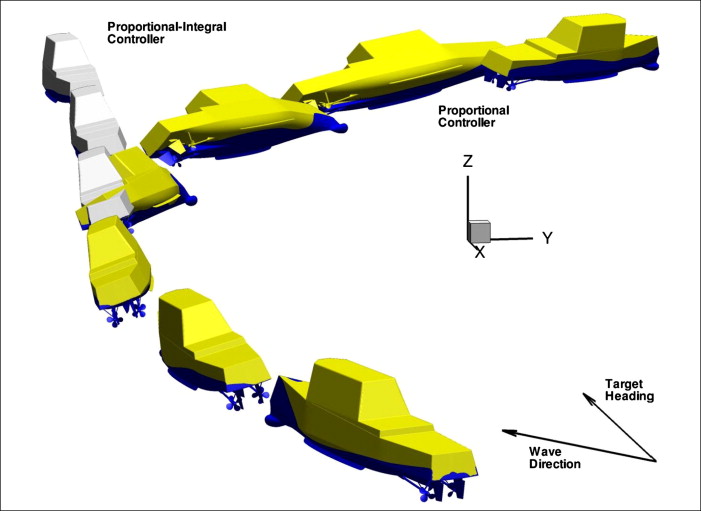 Πλωτάρχης (Μ) Γ. Πετρόπουλος Π.Ν.
5
SEAKEEPING
Πλωτάρχης (Μ) Γ. Πετρόπουλος Π.Ν.
6
SEAKEEPING
Περίπτωση ταχυπλόων σκαφών
Κατά την κάθοδό τους από την κορυφή του κύματος, επιταχύνουν και πέφτουν στο επόμενο κύμα, όπου εισχωρούν.
Το κύμα που ακολουθεί προσβάλλει την πρύμνη του σκάφους.
Το πρυμναίο τμήμα του σκάφους είναι  πολύ πλατύτερο από το πρωραίο, η πρύμνη ανασηκώνεται στην κορυφή του ακολουθούντος κύματος.
Η πλώρη εισχωρεί ακόμη περισσότερο στο προπορευόμενο κύμα.
Ακόμα πιο δύσκολη η πηδαλιουχία.
Πλωτάρχης (Μ) Γ. Πετρόπουλος Π.Ν.
7
SEAKEEPING
Πιθανότητα εμφάνισης surf-riding συναρτήσει μήκους και ταχύτητας πλοίου.
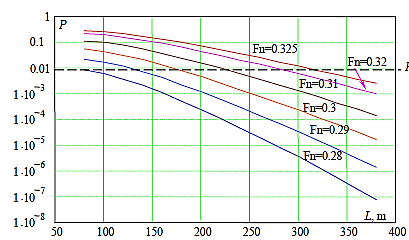 Πλωτάρχης (Μ) Γ. Πετρόπουλος Π.Ν.
8
SEAKEEPING
Οδηγία ΙΜΟ
Πλωτάρχης (Μ) Γ. Πετρόπουλος Π.Ν.
9
SEAKEEPING
Οδηγία ΙΜΟ
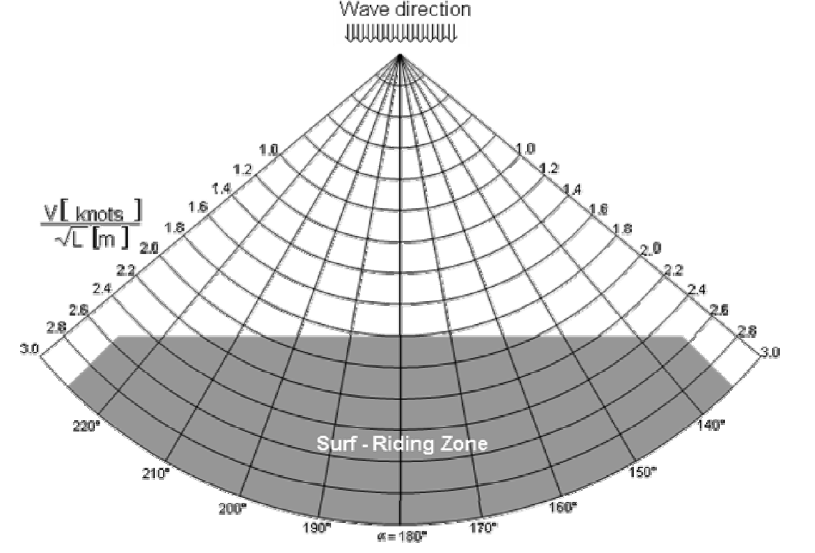 Πλωτάρχης (Μ) Γ. Πετρόπουλος Π.Ν.
10
SEAKEEPING
Pure loss of stability(Αυθεντική απώλεια ευστάθειας)
Όταν το πλοίο συναντά κυματισμούς, η γεωμετρία του βυθισμένου όγκου μεταβάλλεται.
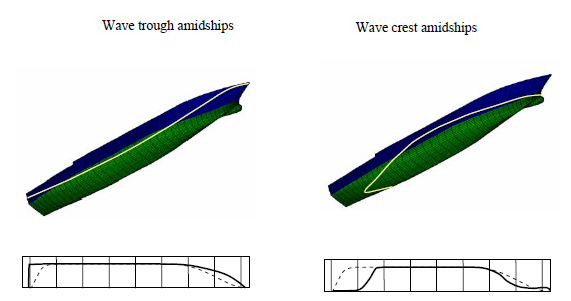 Πλωτάρχης (Μ) Γ. Πετρόπουλος Π.Ν.
11
SEAKEEPING
Η μεταβολή αυτή είναι εντονότερη όταν το μέσον του πλοίου βρίσκεται στην κορυφή ή την κοιλάδα ενός κύματος (περίπτωση hogging και sagging αντίστοιχα) με μήκος περίπου όσο το μήκος πλοίου. 
Αυτό έχει σαν αποτέλεσμα την μεταβολή του μοχλοβραχίονα στατικής ευστάθειας (μοχλοβραχίονα επαναφοράς, GZ) και η άνωση δεν είναι σταθερή.
Πλωτάρχης (Μ) Γ. Πετρόπουλος Π.Ν.
12
SEAKEEPING
Mεταβολή μοχλοβραχίονα
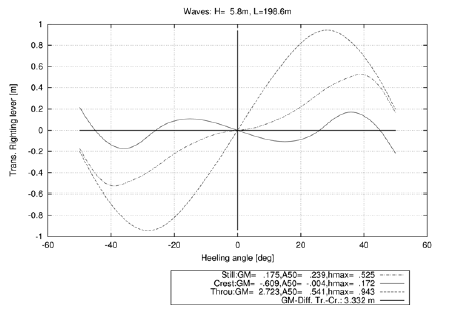 Πλωτάρχης (Μ) Γ. Πετρόπουλος Π.Ν.
13
SEAKEEPING
Πλοίο στην κοιλάδα κύματος (sagging)
Oι νομείς της πρώρας  και της πρύμνης βυθίζονται περισσότερο στο νερό.
Αύξηση της βρεχόμενης επιφάνειας και του βυθισμένου όγκου.
 Η ευστάθεια βελτιώνεται.
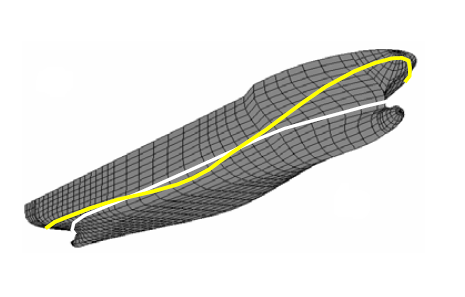 Πλωτάρχης (Μ) Γ. Πετρόπουλος Π.Ν.
14
SEAKEEPING
Πλοίο στην κορυφή κύματος (hogging)
Tα άκρα του πλοίου βυθίζονται λιγότερο στο νερό.
Μείωση της βρεχόμενης επιφάνειας και του βυθισμένου όγκου.
Η ευστάθεια μειώνεται.
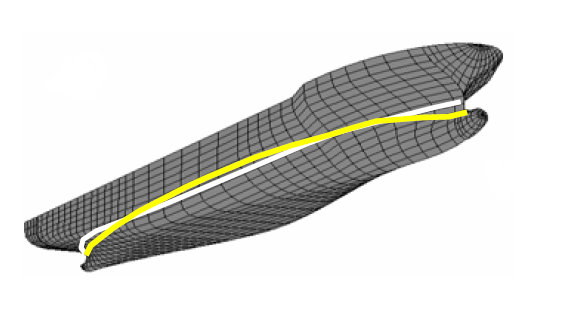 Πλωτάρχης (Μ) Γ. Πετρόπουλος Π.Ν.
15
SEAKEEPING
Πλοίο στην κορυφή κύματος (hogging)
Δυσμενέστερη περίπτωση: ΠΜ κυματισμοί, με ταχύτητα φάσης παραπλήσια της ταχύτητας πλοίου.
Το πλοίο βρίσκεται για μεγάλο χρονικό διάστημα στην κορυφή του κύματος.
GZ>0 ?????
Πλωτάρχης (Μ) Γ. Πετρόπουλος Π.Ν.
16
SEAKEEPING
Πλοίο στην κορυφή κύματος (hogging)
Καμπύλη μοχλοβραχίονα επαναφοράς (GZ-φ).
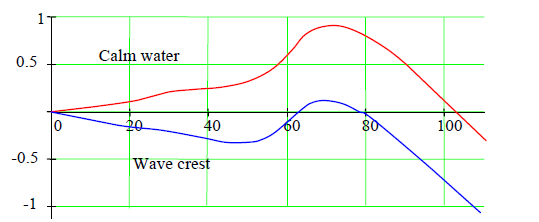 Πλωτάρχης (Μ) Γ. Πετρόπουλος Π.Ν.
17
SEAKEEPING
Η αυθεντική απώλεια ευστάθειας συμβαίνει πολύ γρήγορα, μέσα σε μισό μήκος κύματος ή ακόμα λιγότερο («Single Wave Event»).
Η απόσβεση παίζει πολύ περιορισμένο ρόλο.
Οι γάστρες με πρύμνη τύπου άβακα ελαφρώς βυθισμένου (ταχύπλοα) έχουν ευπάθεια.
Πλωτάρχης (Μ) Γ. Πετρόπουλος Π.Ν.
18
SEAKEEPING
ΠΟΙΟΤΙΚΑ ΧΑΡΑΚΤΗΡΙΣΤΙΚΑ ΤΗΣ ΔΥΝΑΜΙΚΗΣ ΣΥΜΠΕΡΙΦΟΡΑΣ
Οι υπερβολικές κινήσεις προκαλούν:
	Καταπόνηση του σκάφους.
	Καταπόνηση των συστημάτων του.
	Δυσφορία στο επιβαίνον προσωπικό.
	Απομείωση της αποδοτικότητας πληρώματος.
	Δυσχέρεια στην εκτέλεση εργασιών.
Πλωτάρχης (Μ) Γ. Πετρόπουλος Π.Ν.
19
SEAKEEPING
Η αντίσταση του σκάφους μέσα στο νερό αυξάνεται όταν υπάρχει κυματισμός και προκαλεί:
	Επιβάρυνση της προωστήριας εγκατάστασης.
	Μείωση της ταχύτητας του σκάφους 	(Involuntary speed loss). 

Ο υπολογισμός της ισχύος της προωστήριας εγκατάστασης στο στάδιο της σχεδίασης πρέπει να λάβει υπόψη τα παραπάνω (power margin).
Πλωτάρχης (Μ) Γ. Πετρόπουλος Π.Ν.
20
SEAKEEPING
Involuntary speed loss
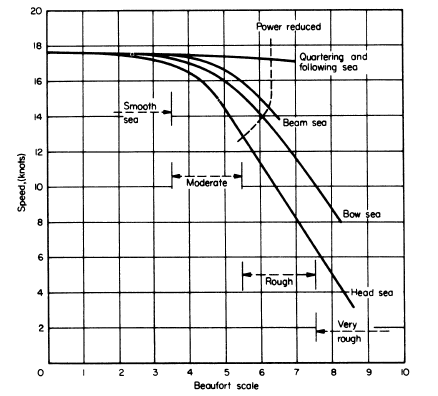 Πλωτάρχης (Μ) Γ. Πετρόπουλος Π.Ν.
21
SEAKEEPING
O κυματισμός προκαλεί:
	Τυχαία συμβάντα τα οποία αναγκάζουν τον Κυβερνήτη να μειώσει την ταχύτητα του πλοίου.
    (Voluntary speed loss).
Πλωτάρχης (Μ) Γ. Πετρόπουλος Π.Ν.
22
SEAKEEPING
Η  έγκαιρη άφιξη σε κάποιο σημείο της θαλάσσιας περιοχής ή σε κάποιο λιμάνι
Η διατήρηση μιας συγκεκριμένης πορείας και ταχύτητας 
 
Είναι σημαντικές παράμετροι, άρρηκτα δεμένες με την επιτυχημένη αποστολή ενός πλοίου.
Πλωτάρχης (Μ) Γ. Πετρόπουλος Π.Ν.
23
ΣΥΝΟΨΗ
Επικίνδυνα φαινόμενα δυναμικής ευστάθειας
	Surf riding-broaching
	Pure loss of stability
	Οδηγία ΙΜΟ
Ποιοτικά χαρακτηριστικά δυναμικής συμπεριφοράς
	Υπερβολικές κινήσεις 
	Η αντίσταση του σκάφους αυξάνεται
	Involuntary speed loss
	Voluntary speed loss
Πλωτάρχης (Μ) Γ. Πετρόπουλος Π.Ν.
24